Update LMS Moodle 
verze 4.1 LTS
Mgr. Jan Topinka
Mgr. Viktor Chejlava
CŽV - Oddělení Celoživotního a distančního vzdělávání
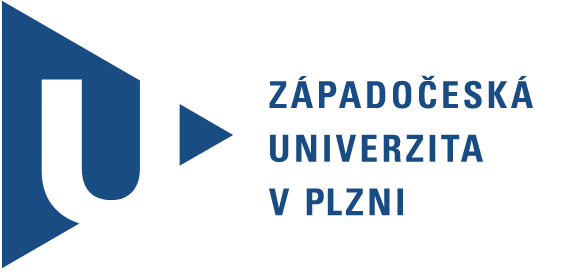 Jak a kdy update proběhne?
Přechod z verze 3.9 (LTS) na 4.1 (LTS) (LTS Long-term-support)
Srpen 2023
Update proběhne nejdříve na testovacím serveru a až po odladění se update provede i na ostrém serveru.
Spolupráce s CIV a externí firmou Pragodata (Moodle Partner pro ČR).
Všechna data uživatelům zůstanou. (studenti, zaměstnanci, externí uživatelé)
Stejné ověřování přes ORION kontem (Shibboleth)
Změny a novinky ve verzi 4.1
Přepracovaný (moderní) vzhled.
Přívětivější prostředí (méně viditelného nastavení).
Opravení chyb a zlepšení stability (bezpečnějnější systém).
Zrychlení systému.
Zlepšení responsivity na mobilních zařízeních.
Přepracovaný seznam kurzů.
Změna ikon činností a aktivit.
Co si o nové verzi Moodle myslí AI?
ChatGPT BotAPP  1 minute ago
Jako AI jsem schopen poskytnout informace o plánovaných změnách v Moodle 4.1.x, ale nemohu poskytnout názory nebo předpovědi, jak se tyto změny mohou projevit z pohledu uživatele. Některé plánované změny zahrnují:
- Vylepšené zobrazení kurzu
- Nové možnosti pro řízení a organizaci kurzů
- Vylepšené nástroje pro správu uživatelů
- Vylepšené nástroje pro vývojáře
- Nové funkce pro zlepšení uživatelského zážitku
- Vylepšené zabezpečení a výkon
Podrobné informace o změnách v Moodle 4.1.x najdete na oficiálních stránkách Moodle.
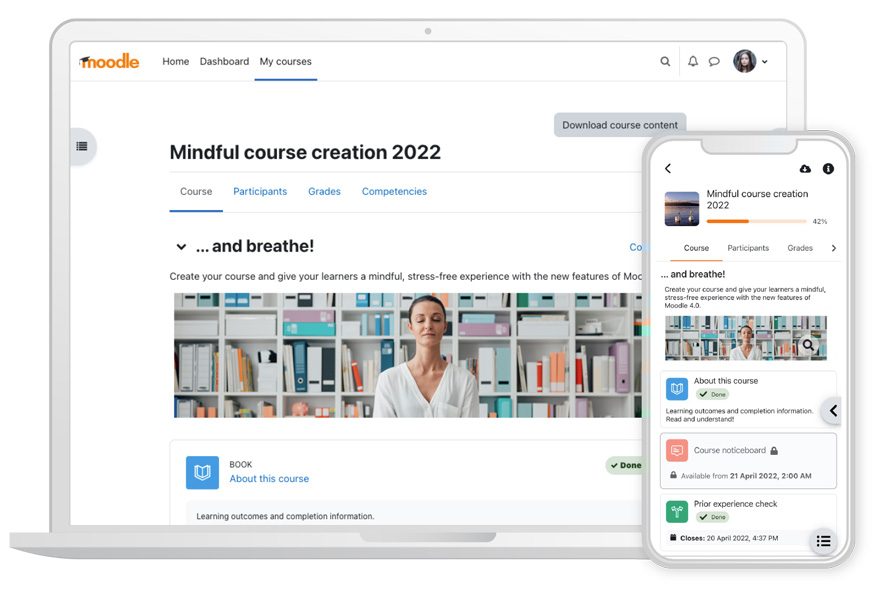 Úvodní stránka LMS Moodle - PC
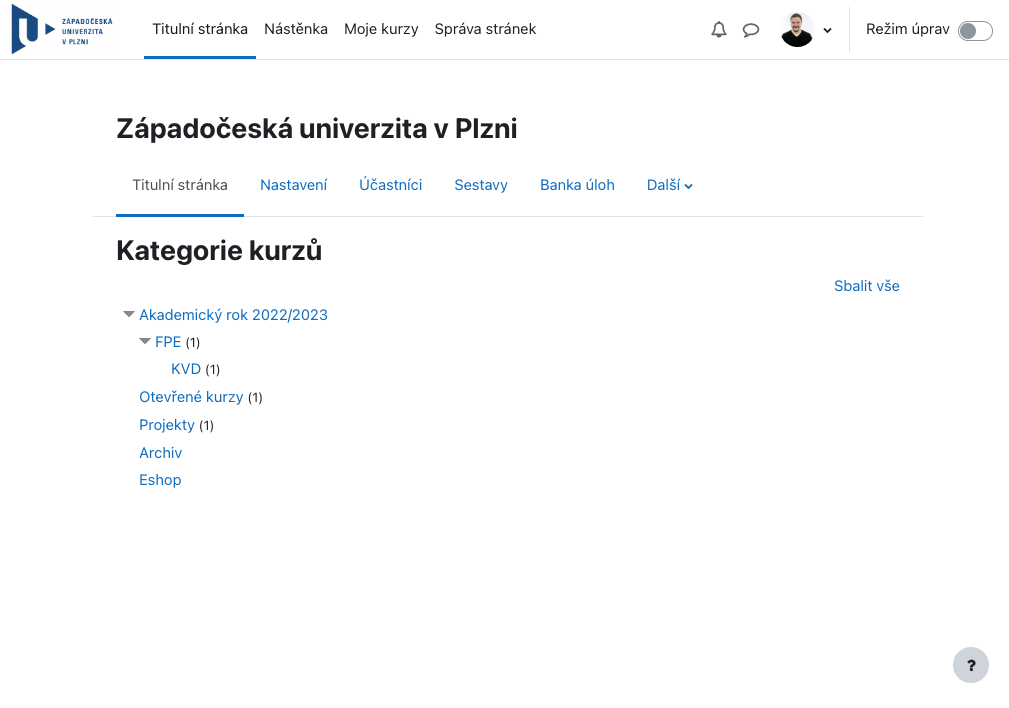 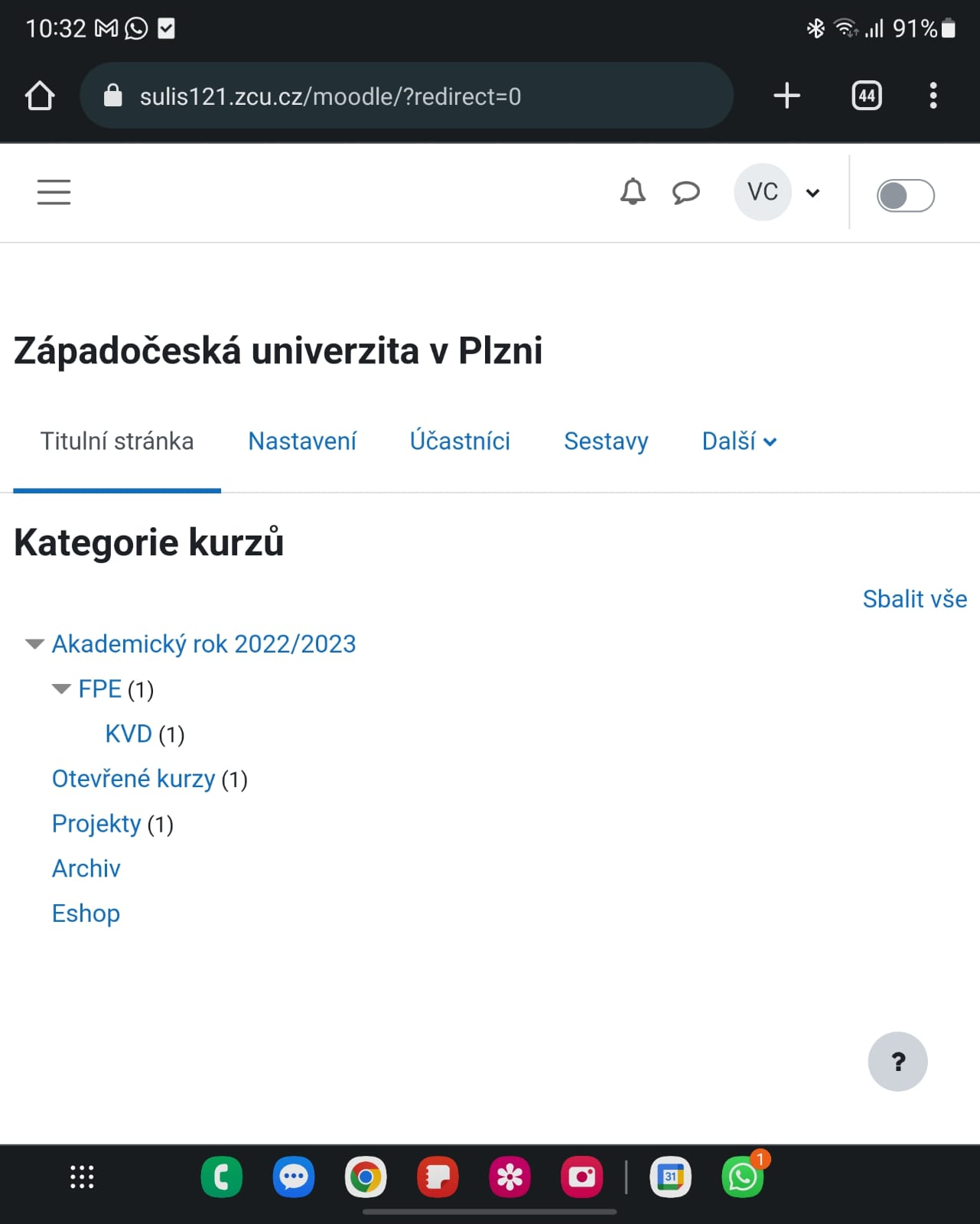 Úvodní stránka 
LMS Moodle - Tablet
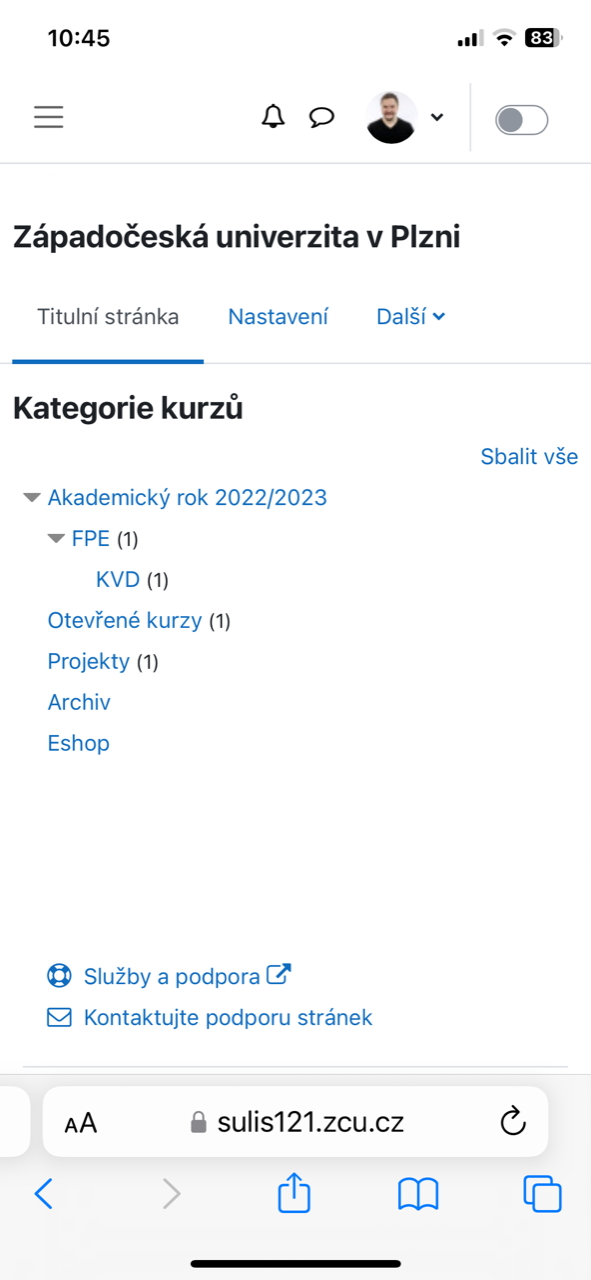 Úvodní stránka 
LMS Moodle - Mobil
Nástěnka - PC
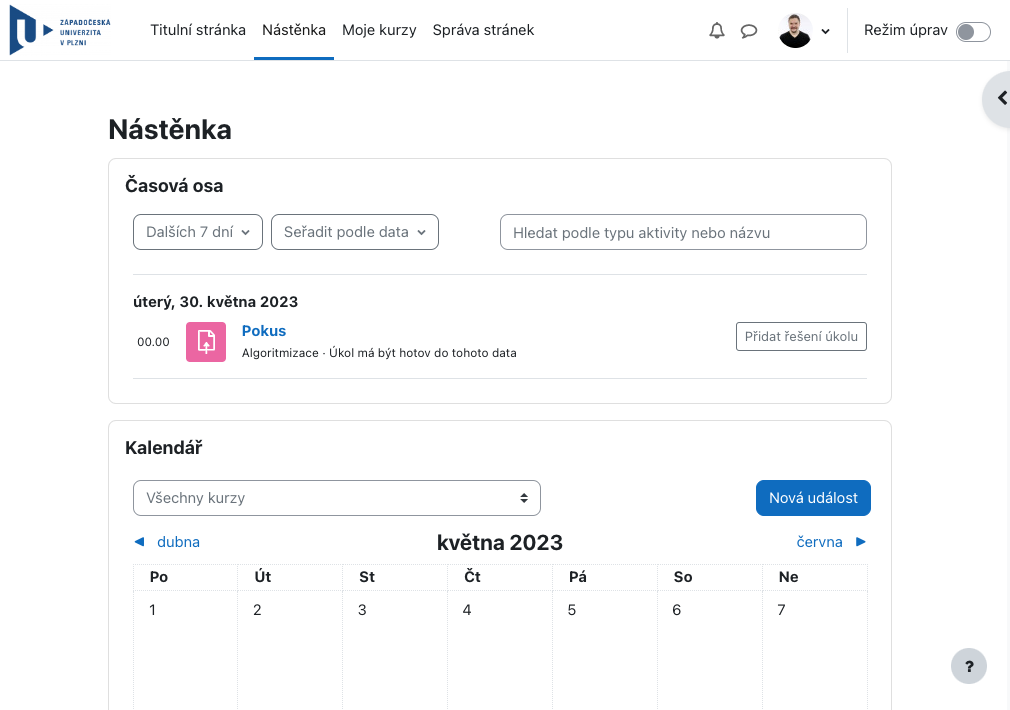 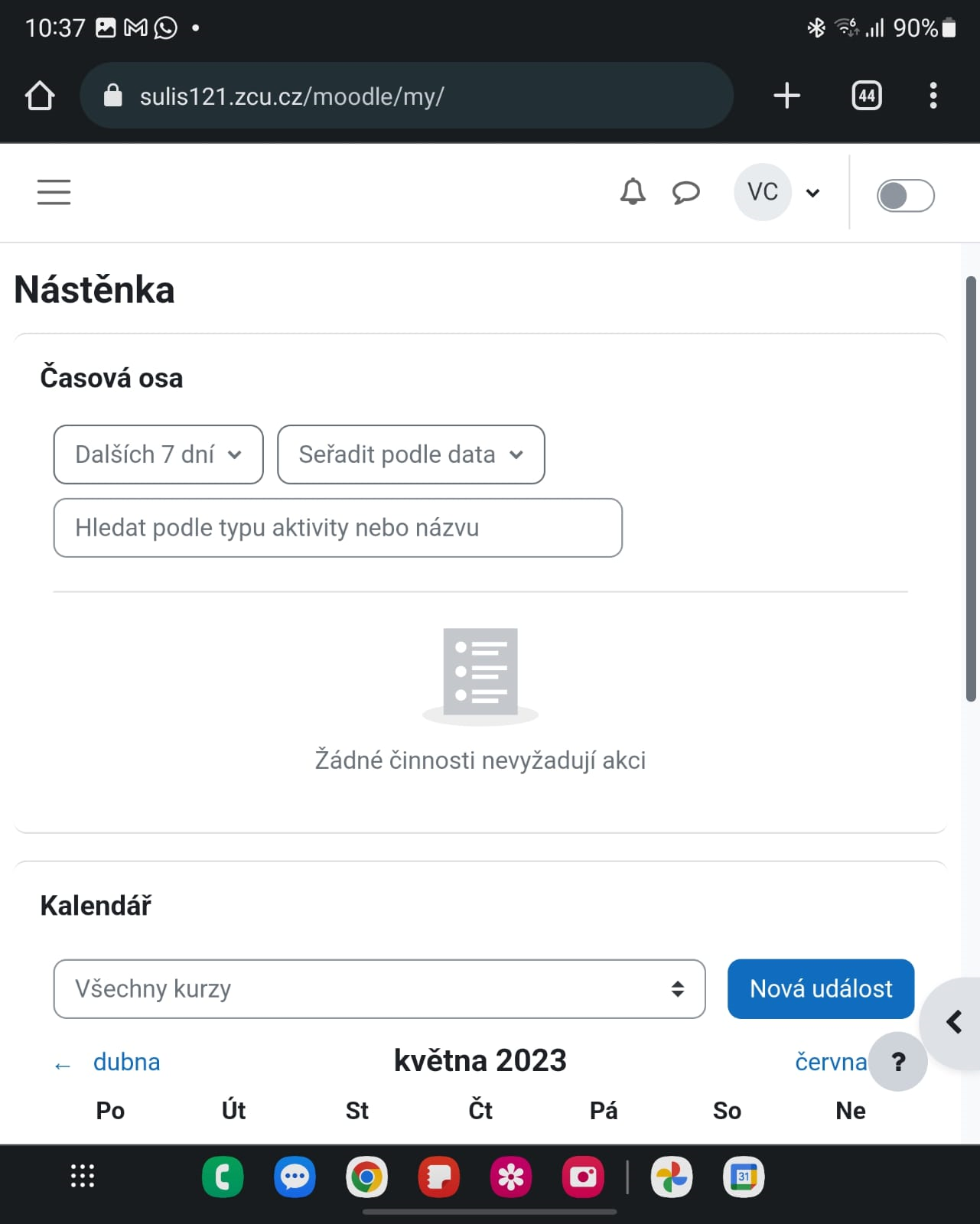 Nástěnka - Tablet
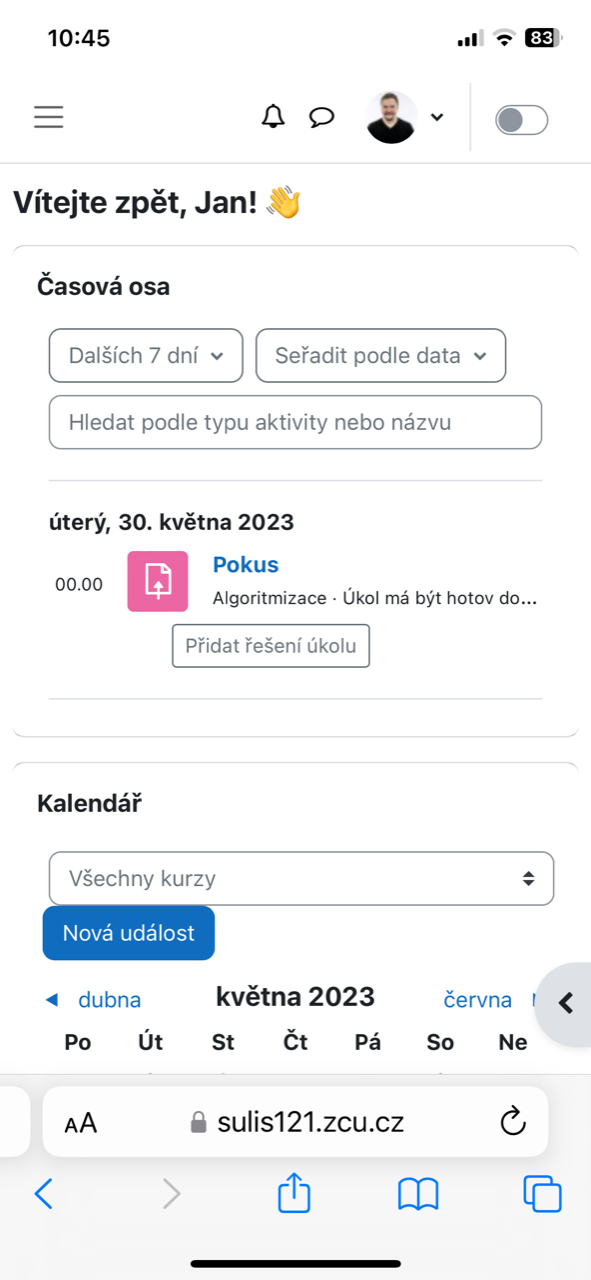 Nástěnka - Mobil
Moje kurzy - PC
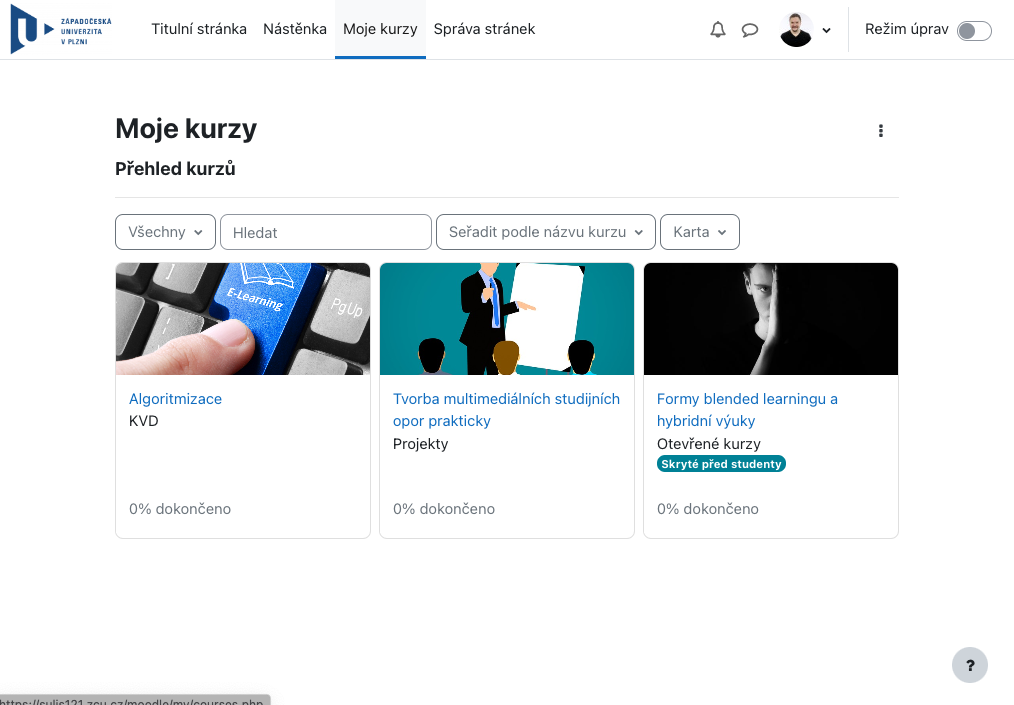 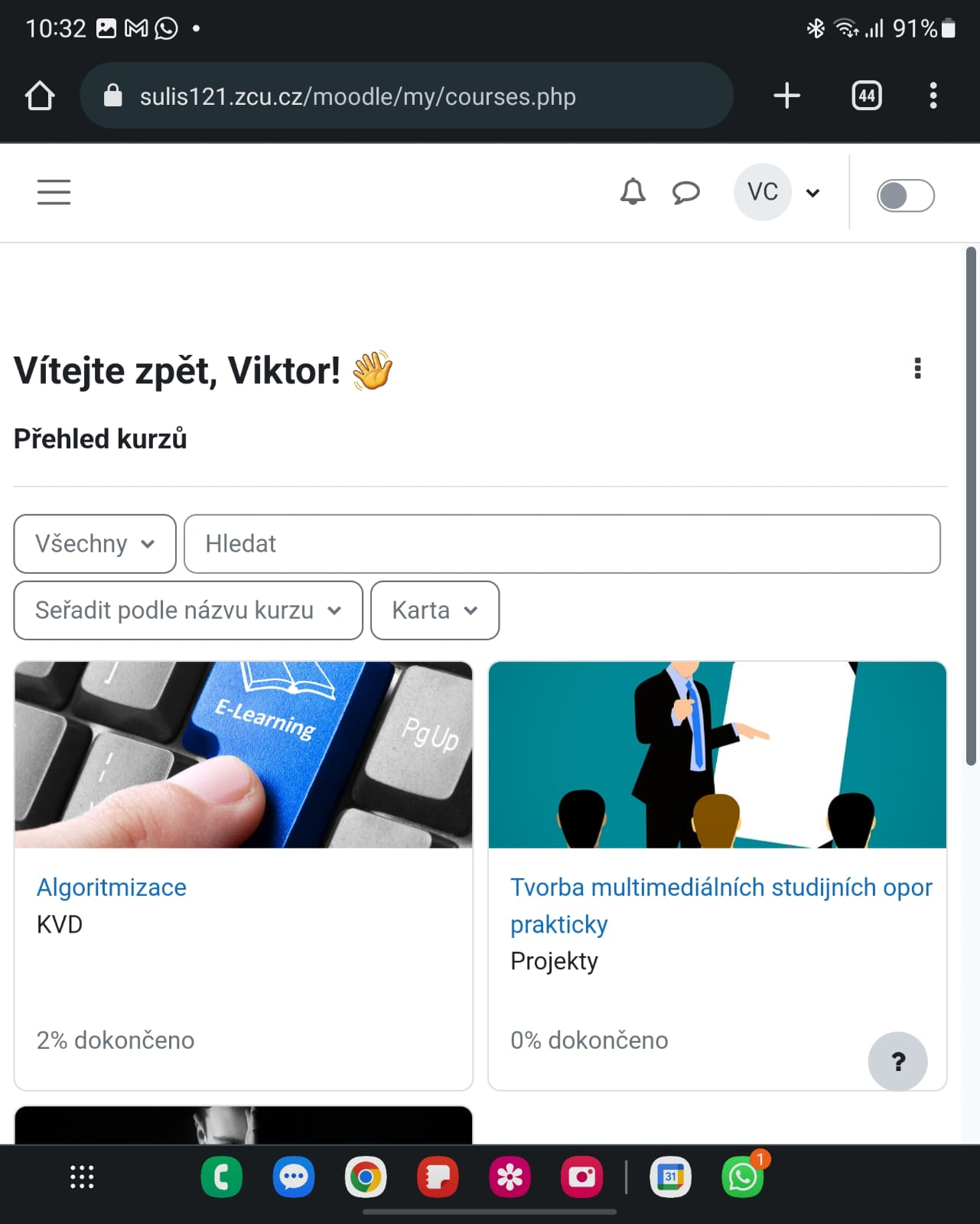 Moje kurzy - Tablet
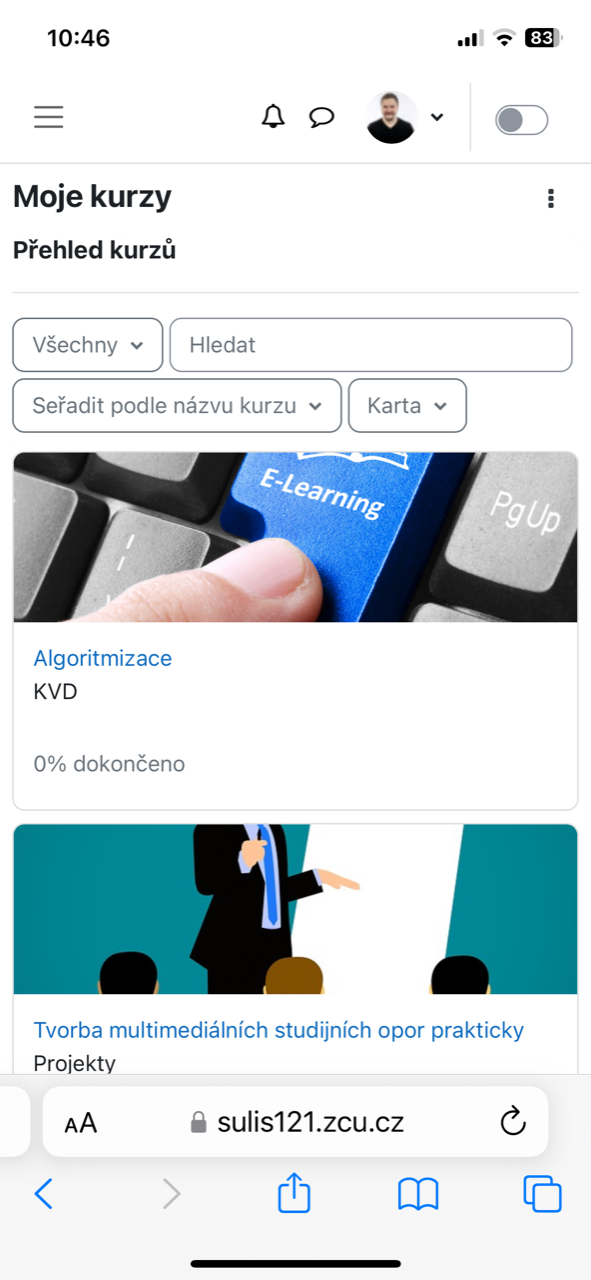 Moje kurzy - Mobil
Náhled kurzu - PC
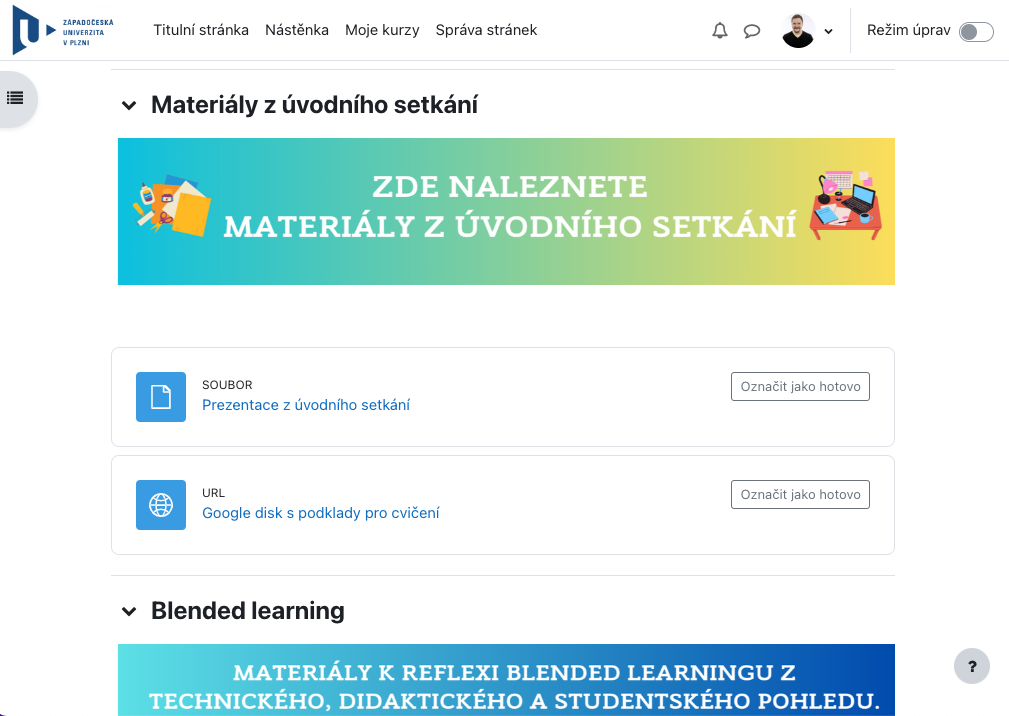 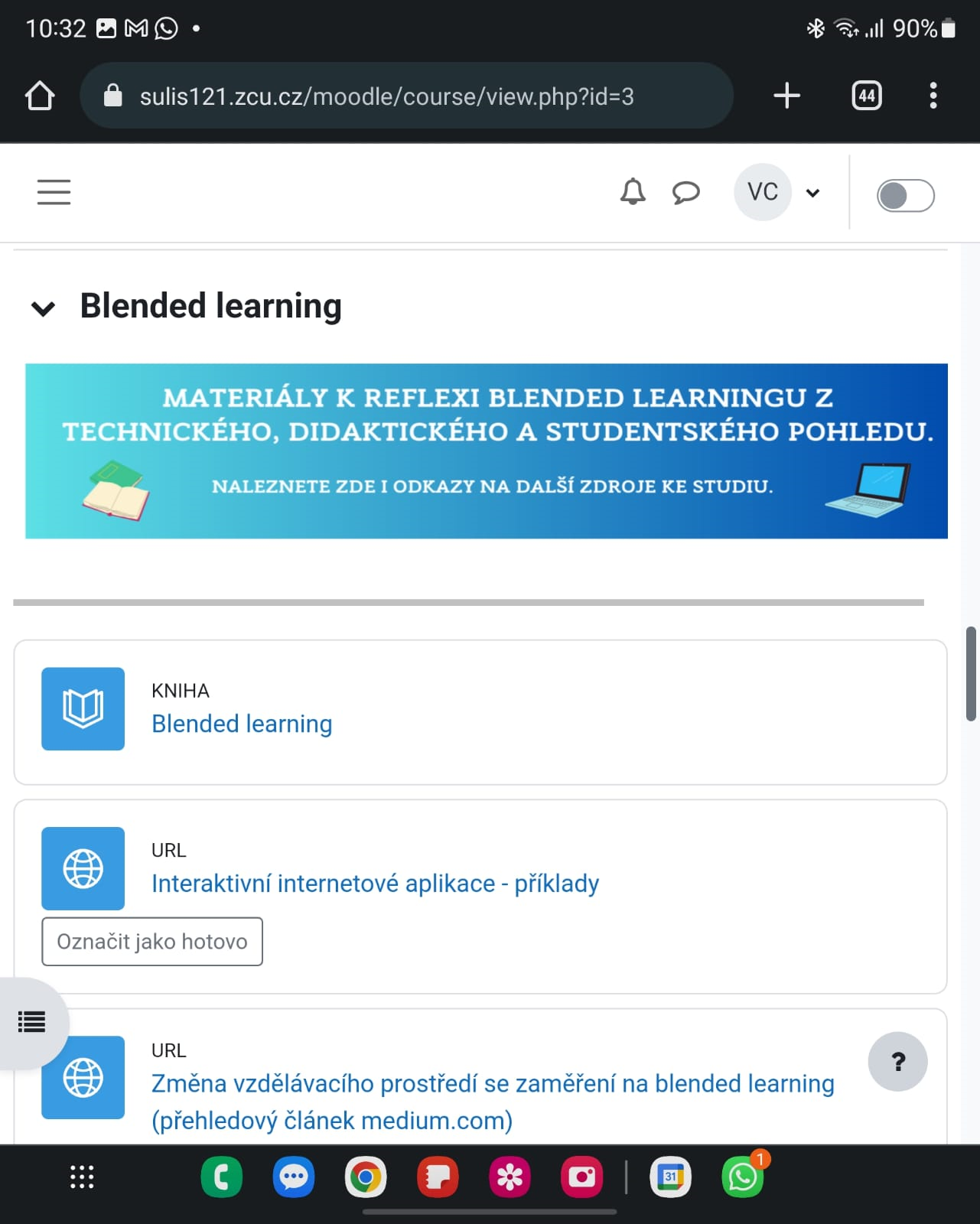 Náhled kurzu - Tablet
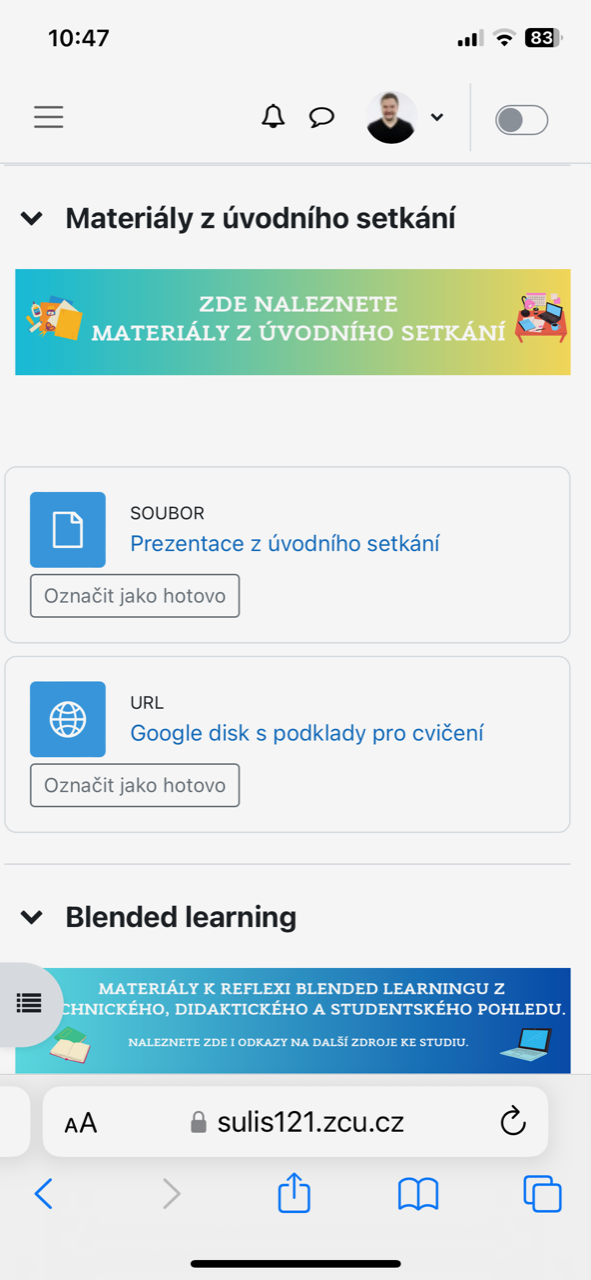 Náhled kurzu - Mobil
Náhled vyjížděcí panely - PC (zobrazené)
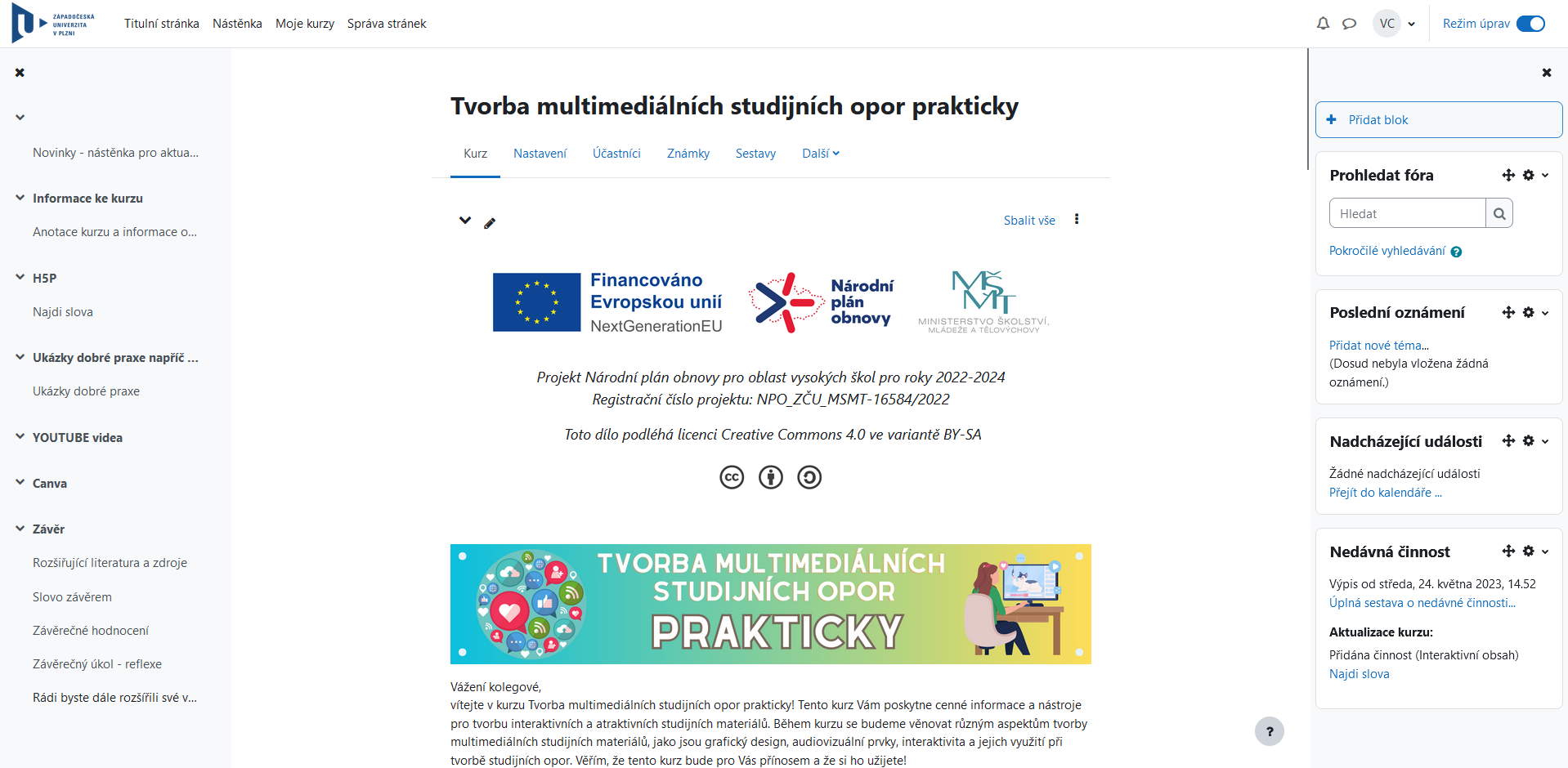 Náhled vyjížděcí panely - PC (skryté)
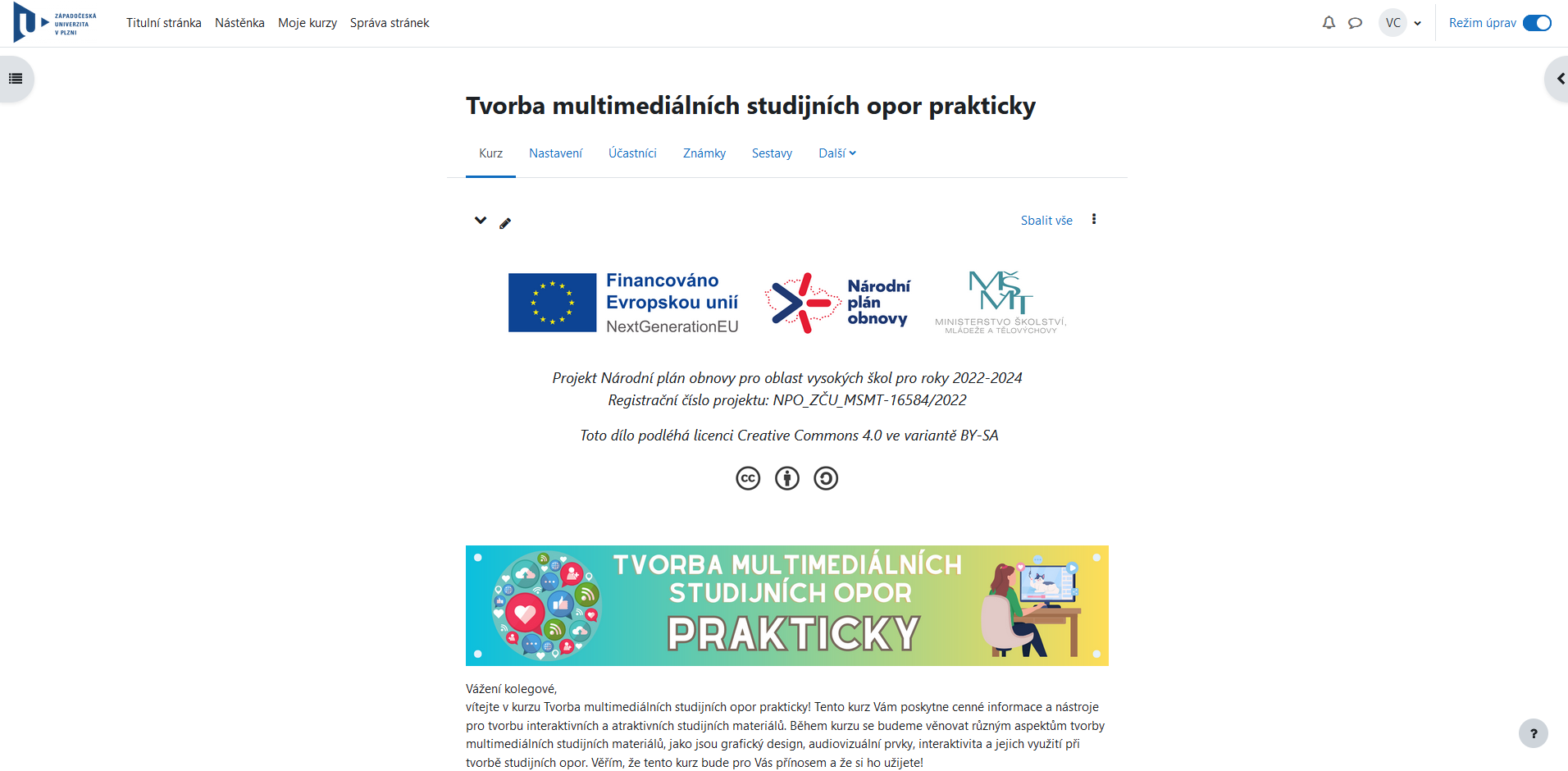 Náhled vyjížděcí panely - Tablet
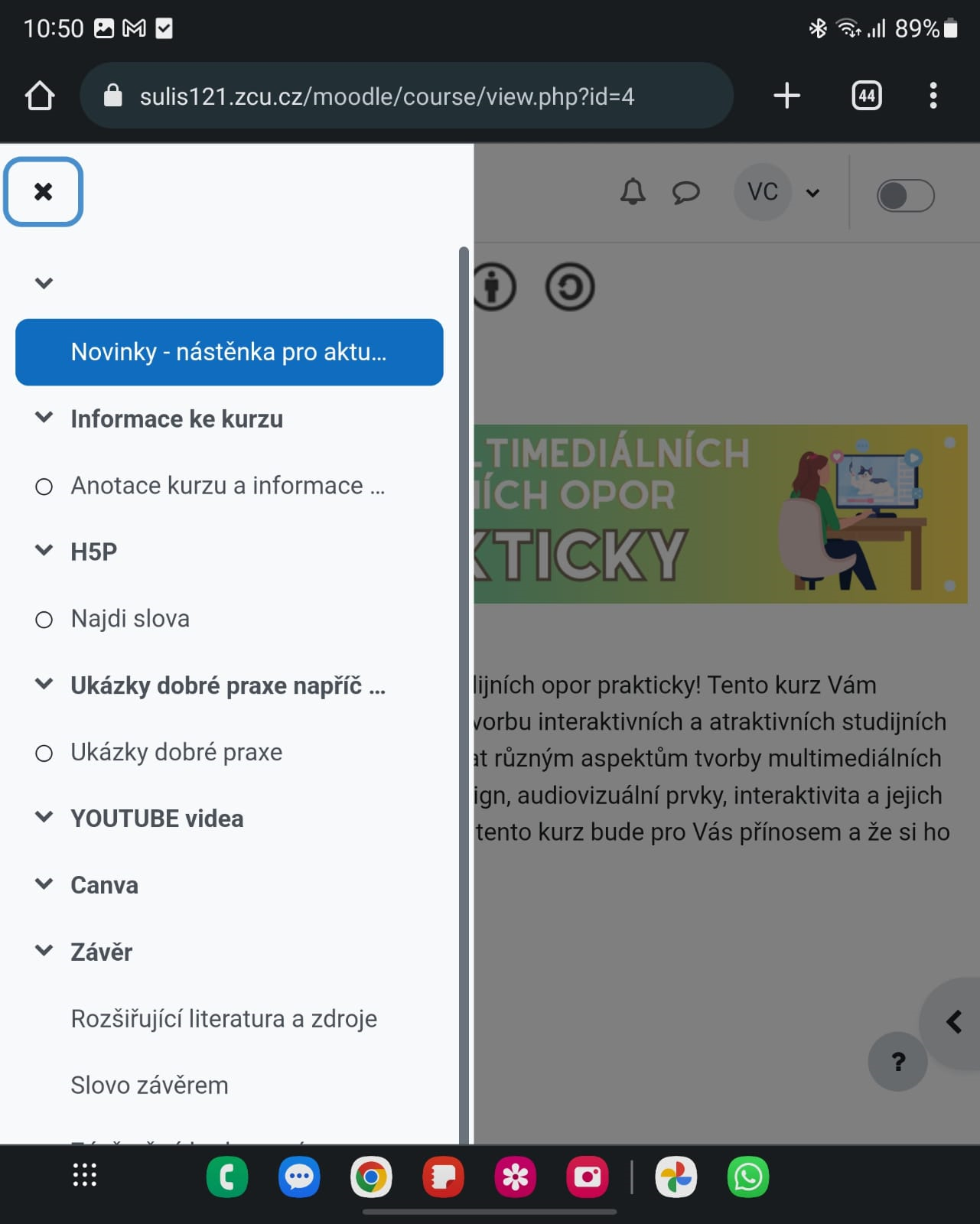 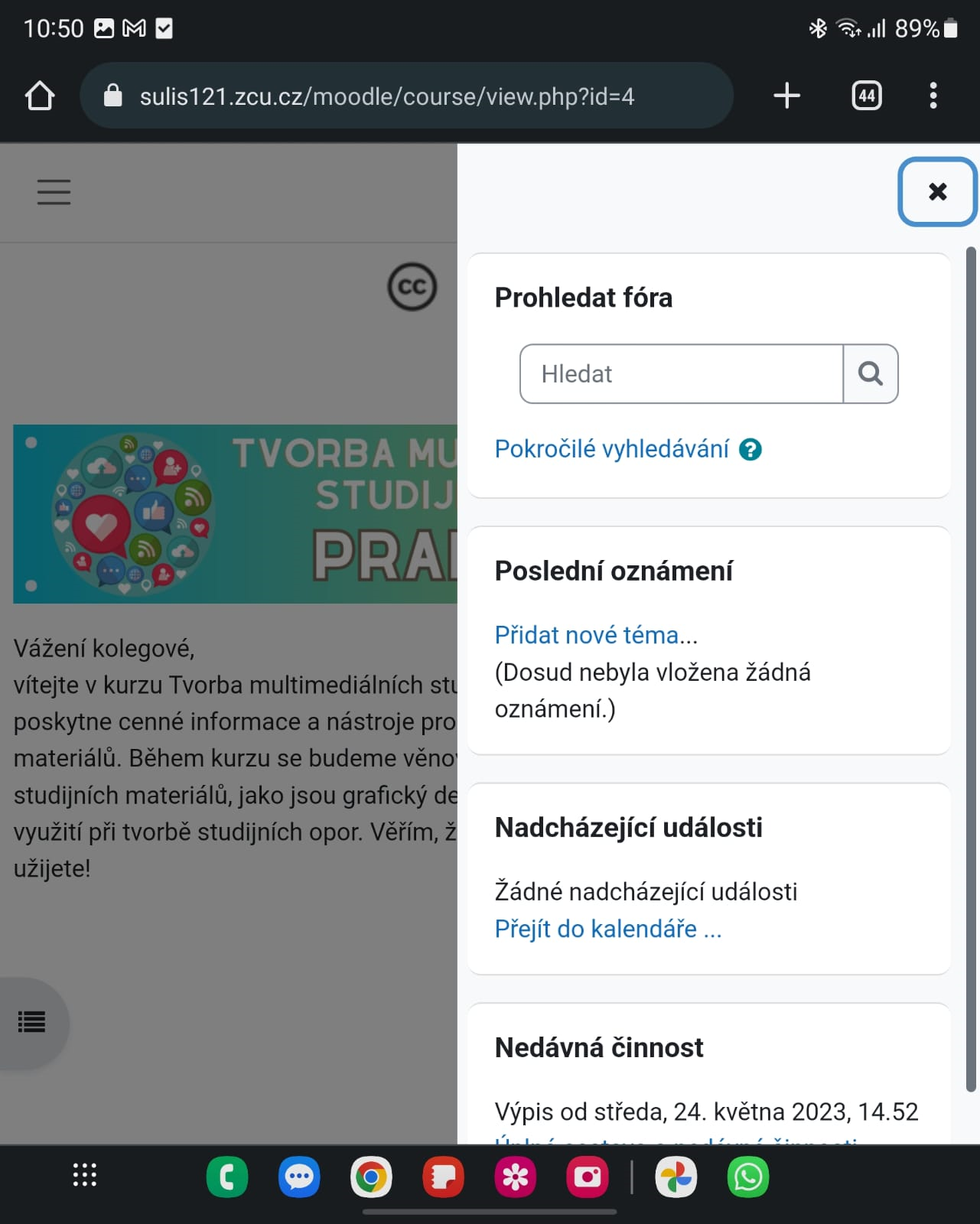 Náhled vyjížděcí panely - mobil
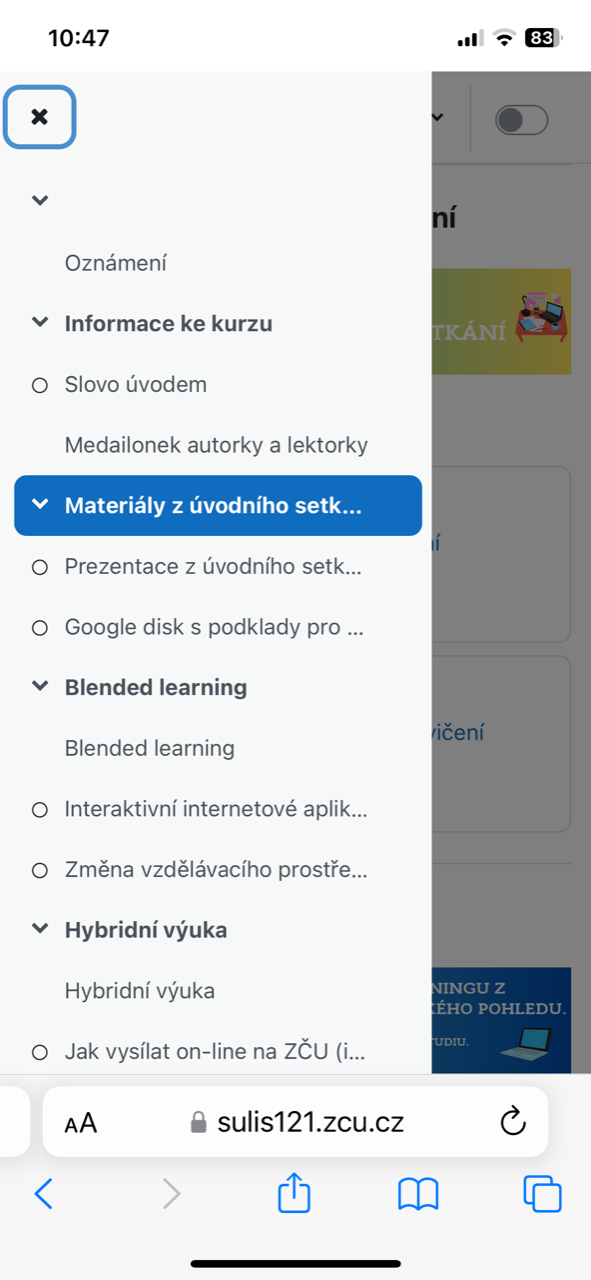 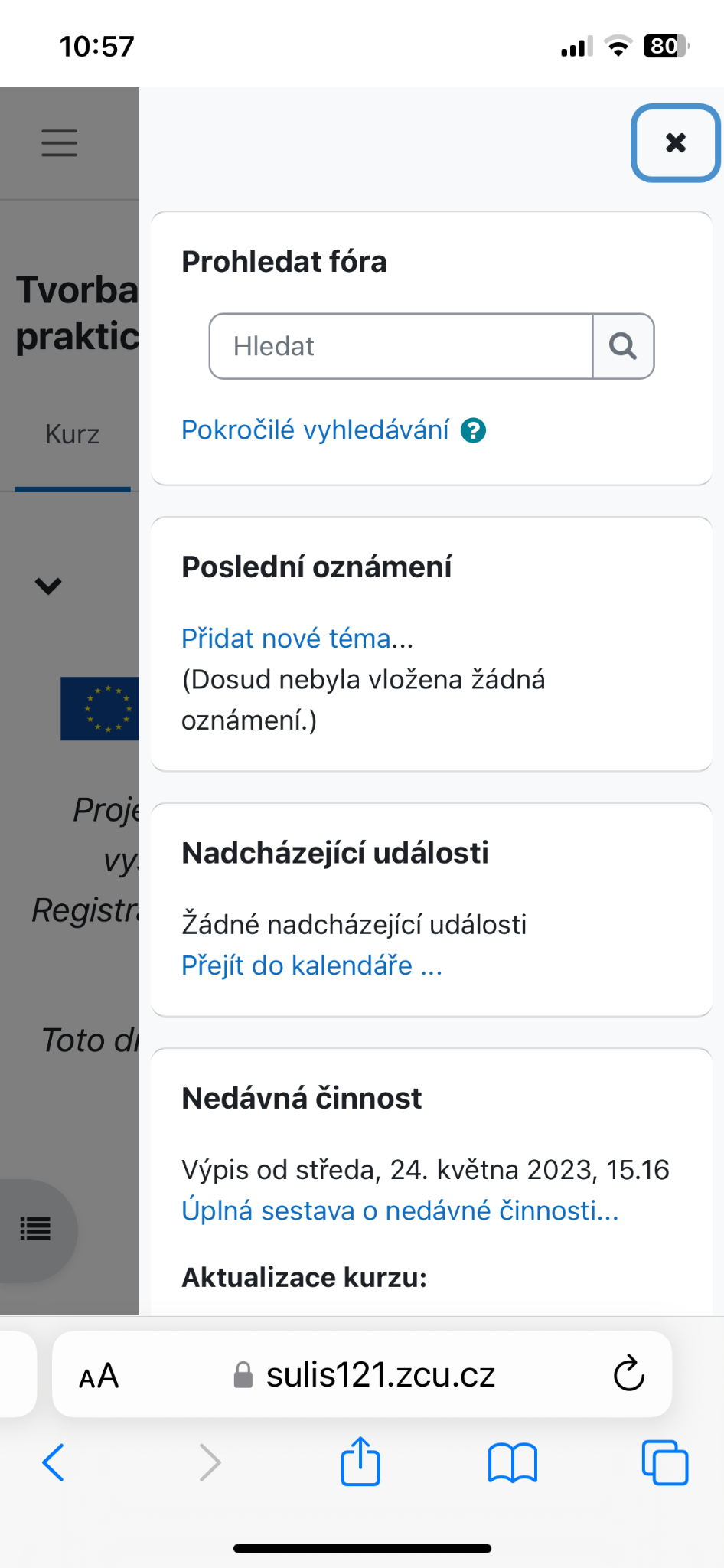 Živá ukázka
Struktura kurzů
Nástěnka (kalendář)
Moje kurzy (filtry)
Tvorba materiálů (test, úkol, kniha, h5p)
Helpdesk Moodle
Je něco, s čím Vám můžeme pomoci? 
Potřebujete zkopírovat kurz pro studenty dalšího ročníku?
Nevíte si s Moodlem rady? 

moodle@service.zcu.cz
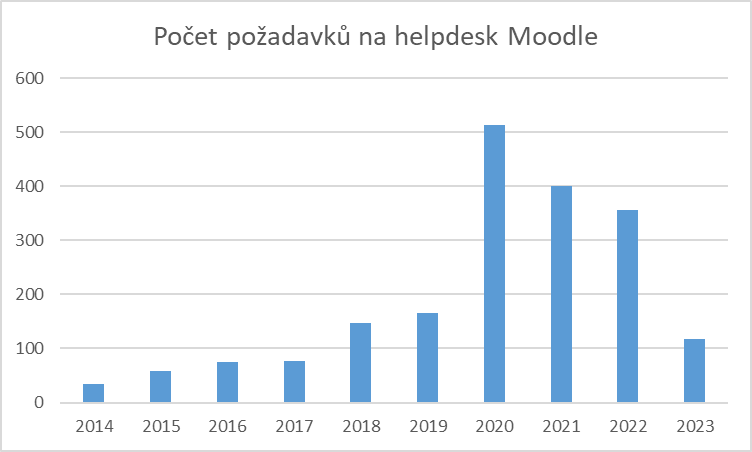